Муниципальное  дошкольное образовательное   учреждение «Детский   сад   комбинированного  вида №1»
Творческий проект на тему:

«Возможно  ли  создать  мультфильм совместно  с  детьми?»
Выполнила: 
Елена Михайловна Афанасьева
Цель:  Создание мультфильма «Сказка о добром мышонке»
Продукт: мультипликационный фильм
Актуальность данного проекта: 
	Мультипликация в образовательном процессе – это новый универсальный многогранный способ развития ребенка в современном  визуальном и информационно насыщенном мире.
     Уже давно психологи и педагоги единогласно утверждают, что совместное творчество детей и взрослых формирует доверительные отношения между ними, оказывает положительное влияние на развитие ребенка и приучает его сотрудничать. Творческий процесс стимулирует всестороннее развитие ребенка. Совершенствуются моторные навыки, формируется воображение, раскрывается творческий потенциал. Помимо этого, совместная творческая деятельность – это интересное и увлекательное время препровождение.
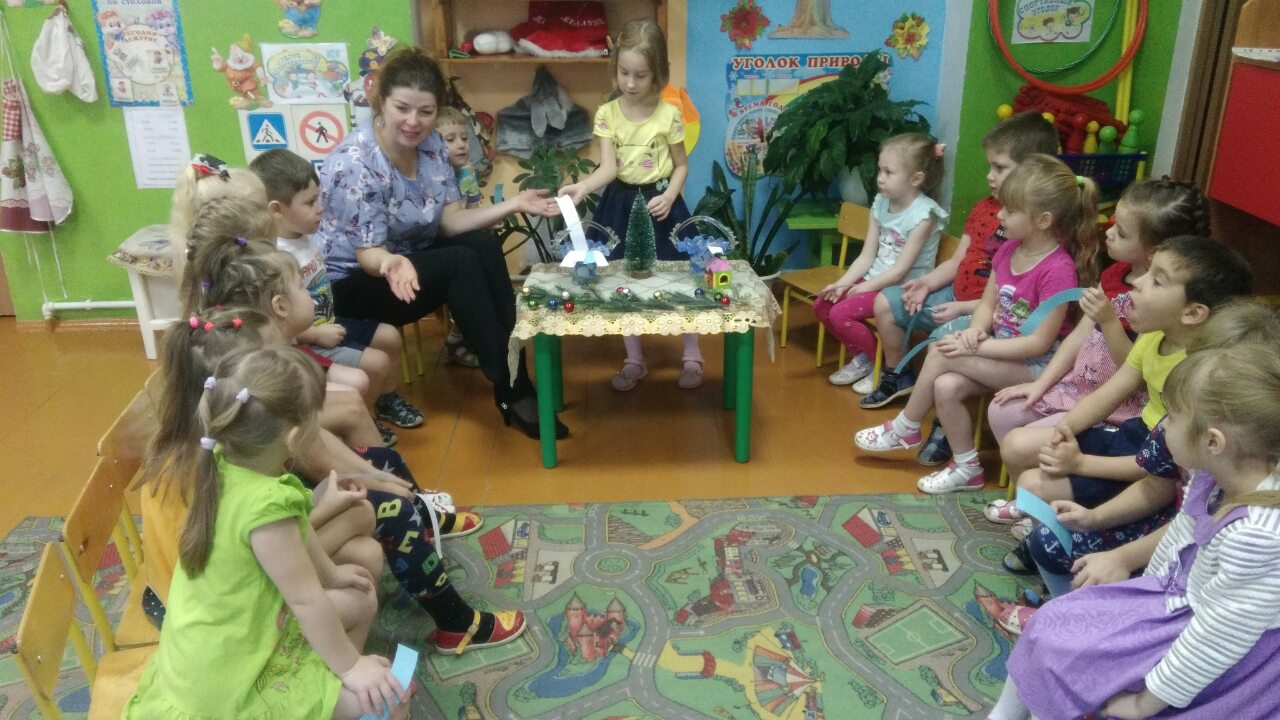 Обсуждение предстоящего нового года, символа года и возможности реализации мультфильма совместно с ребятами .
Творческий момент «Мой любимый мультфильм»
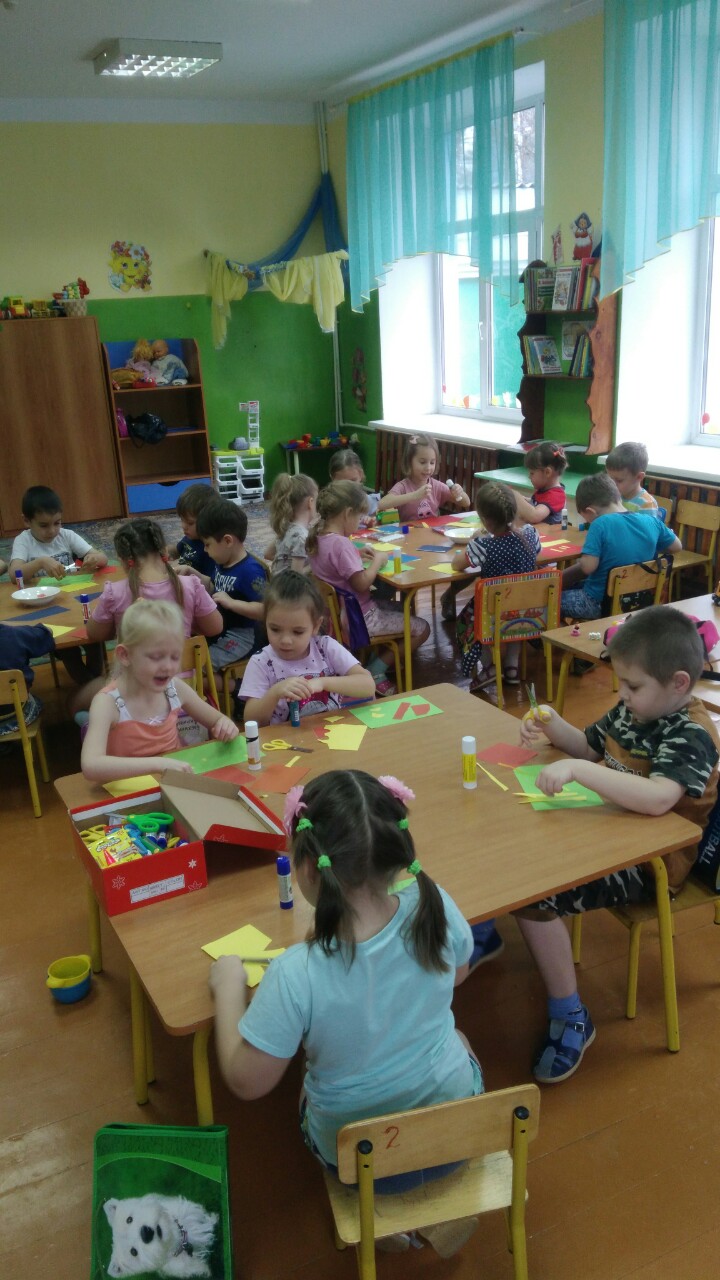 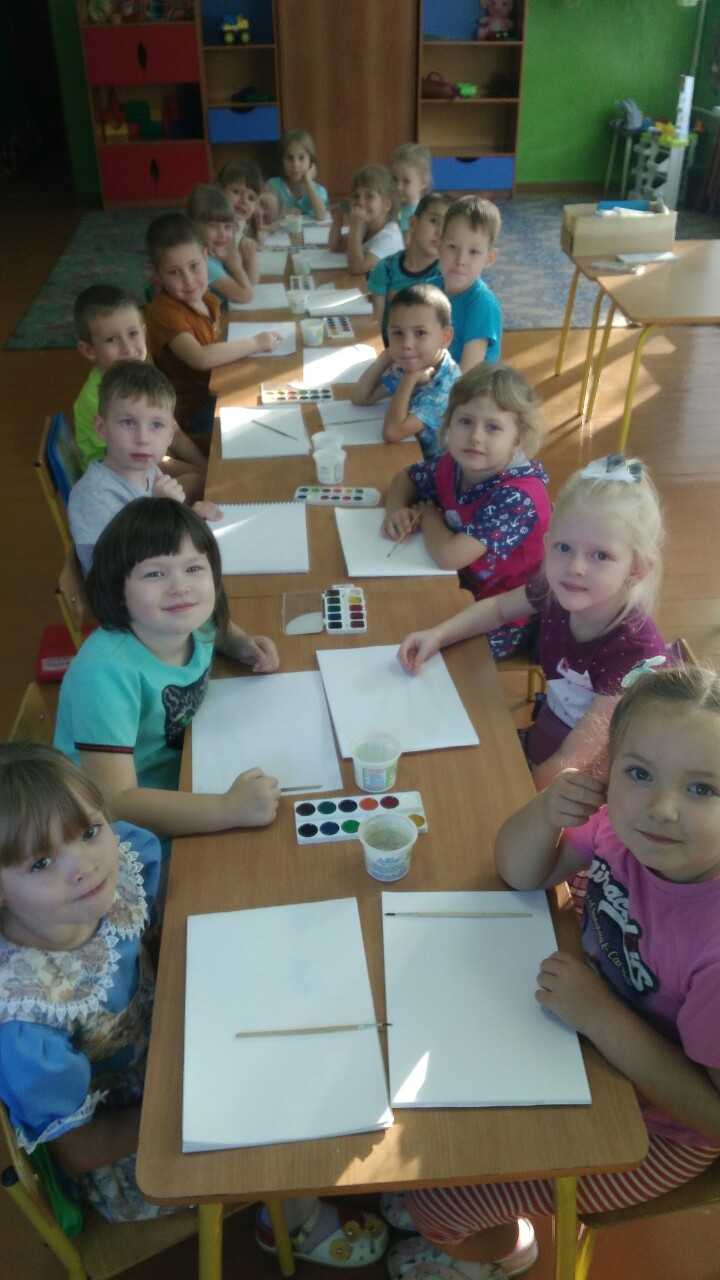 Голосованиепо созданиюмультфильма«Сказкао доброммышонке»
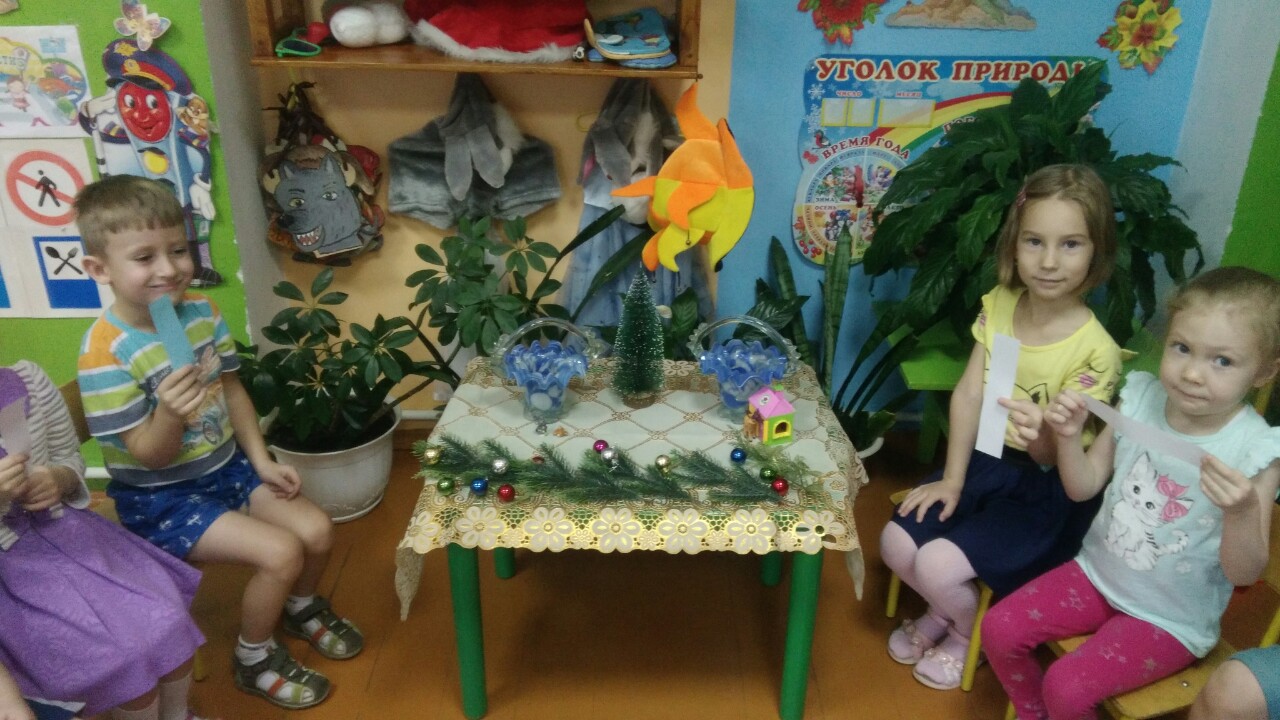 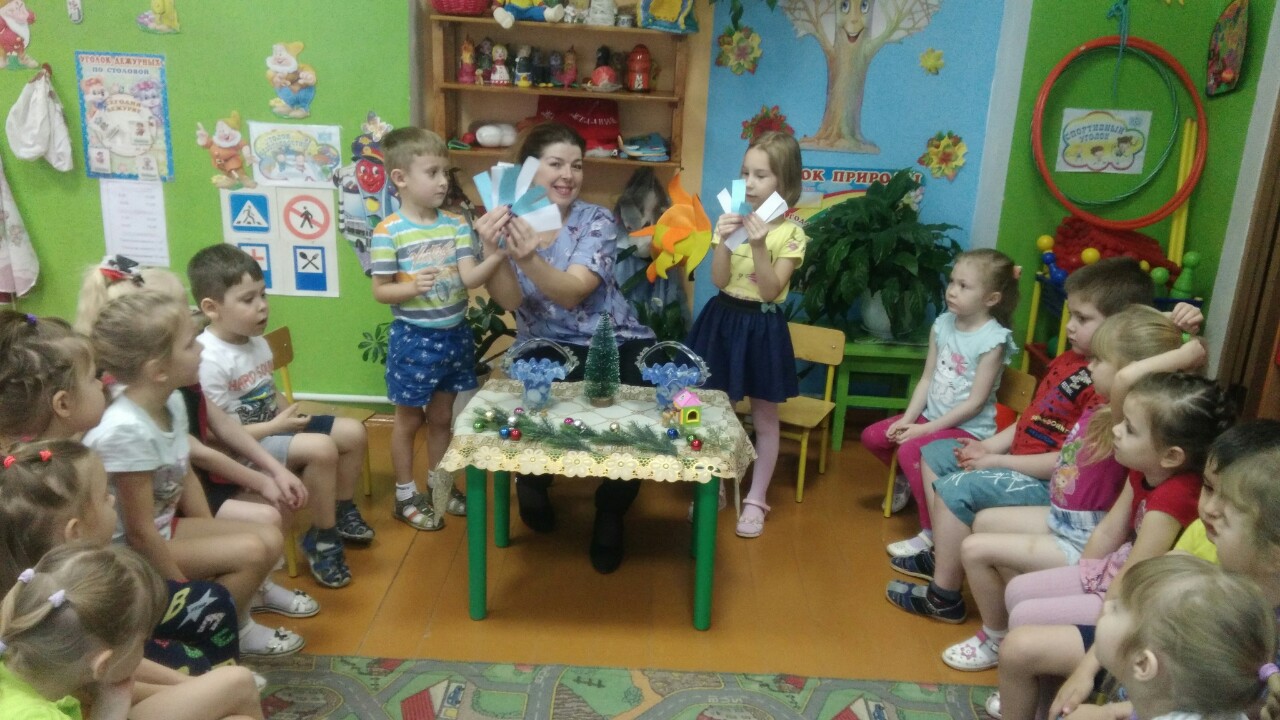 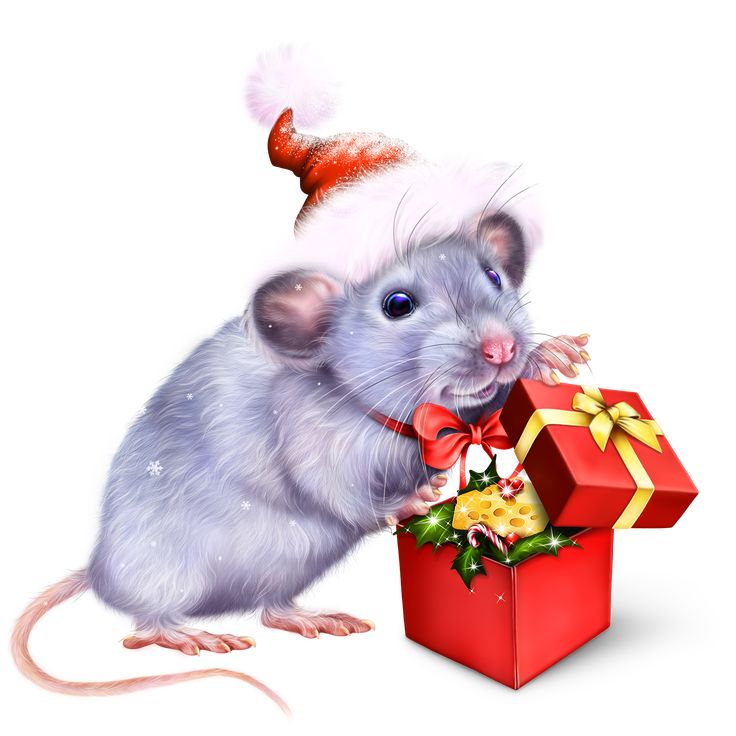 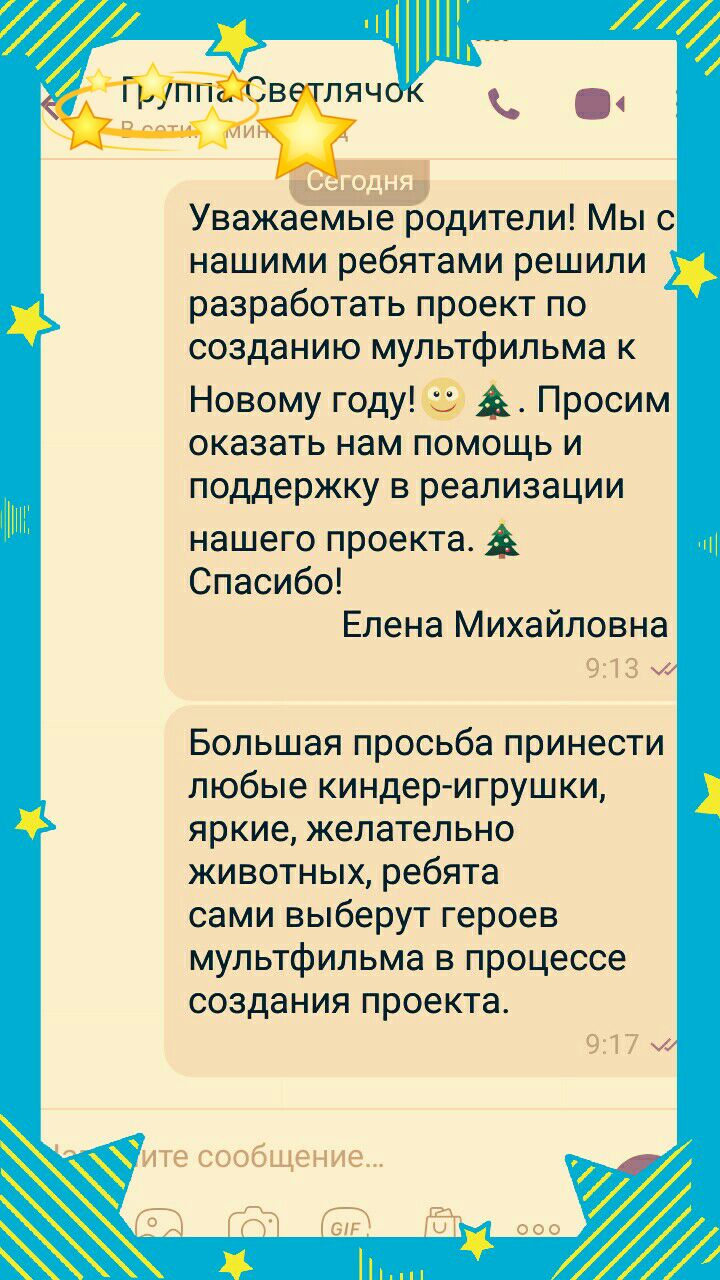 Родители с удовольствием откликнулись на идею о создании проекта.
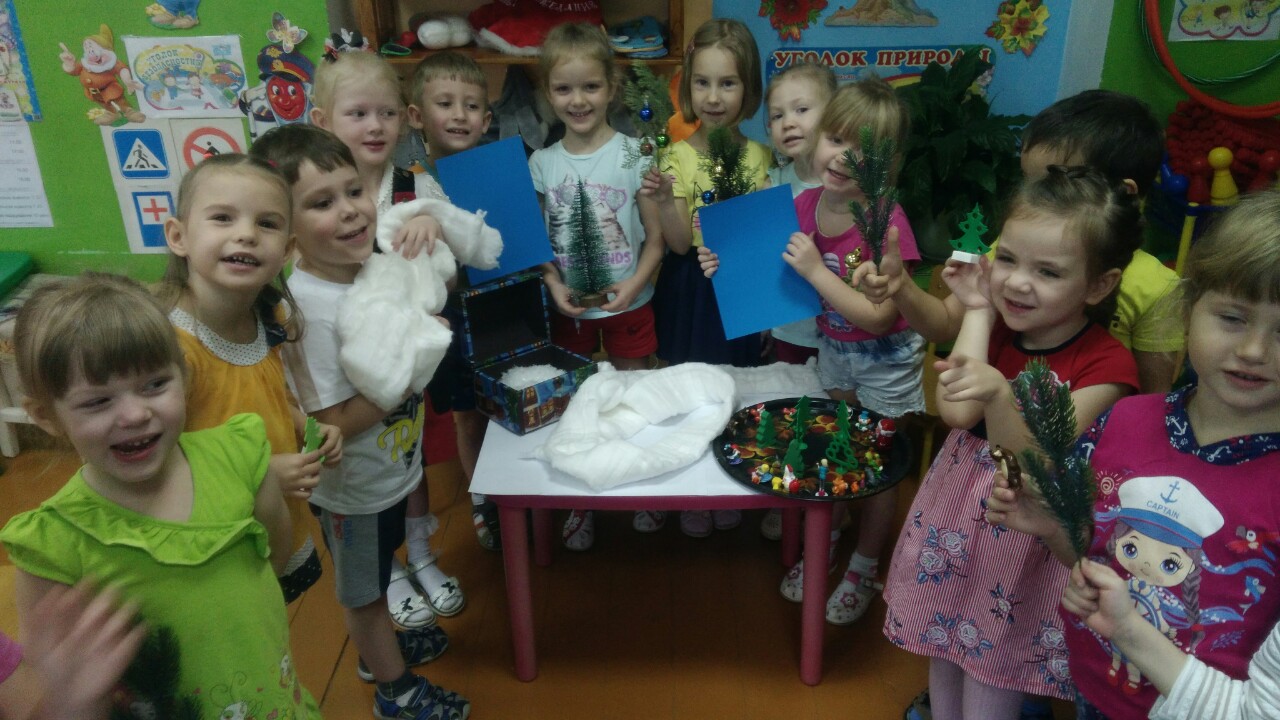 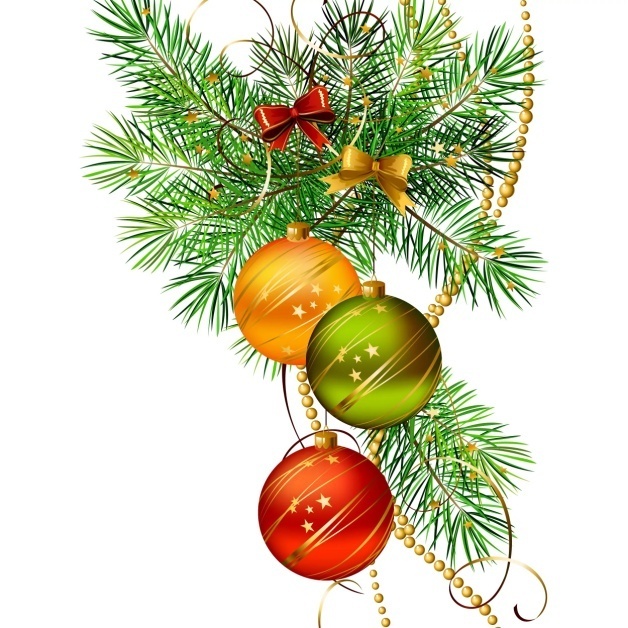 Работа по реализации общего замысла
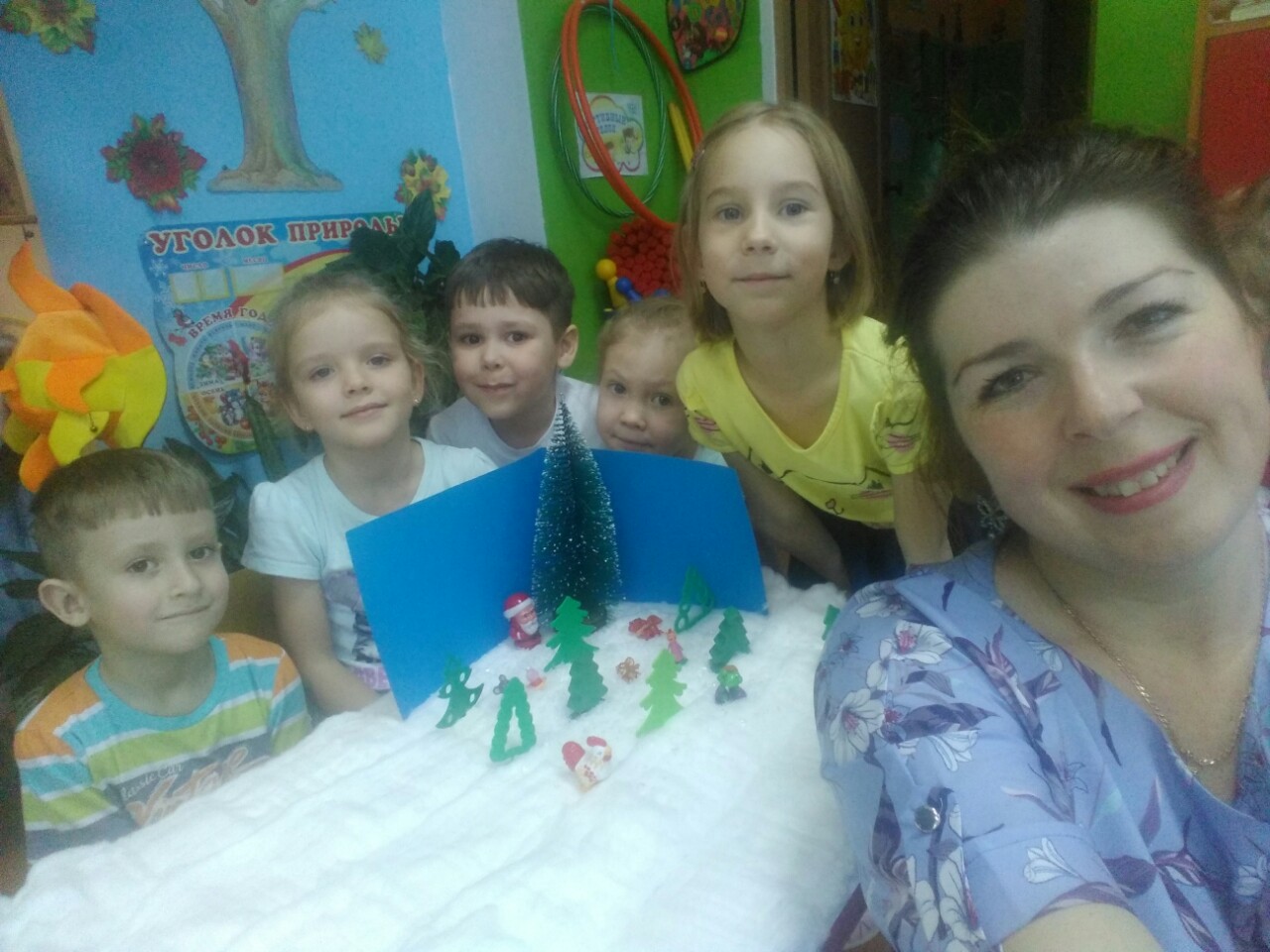 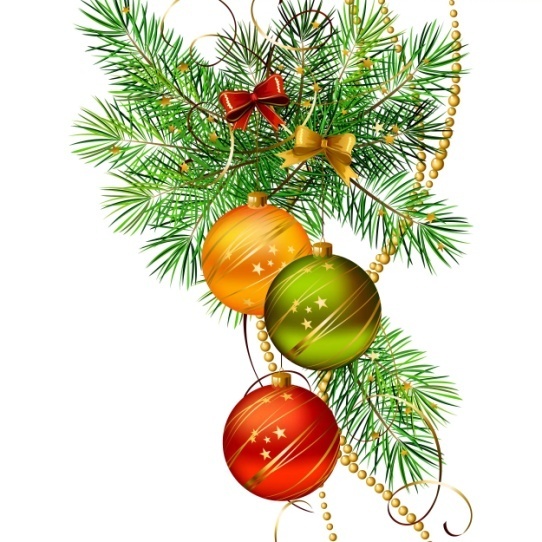 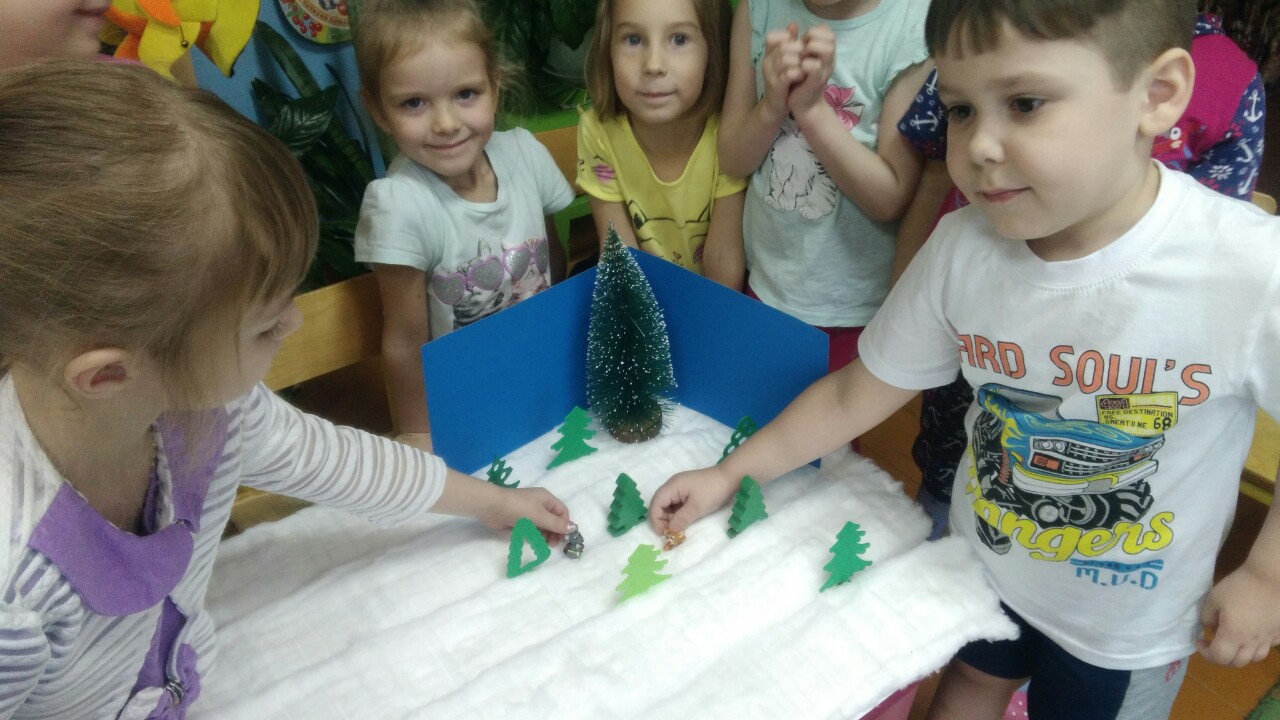 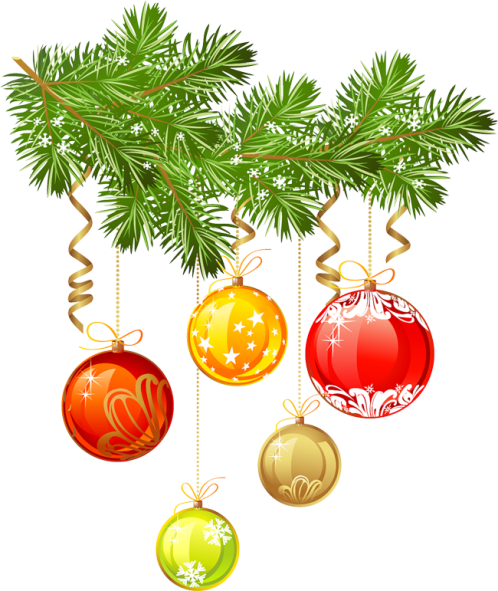 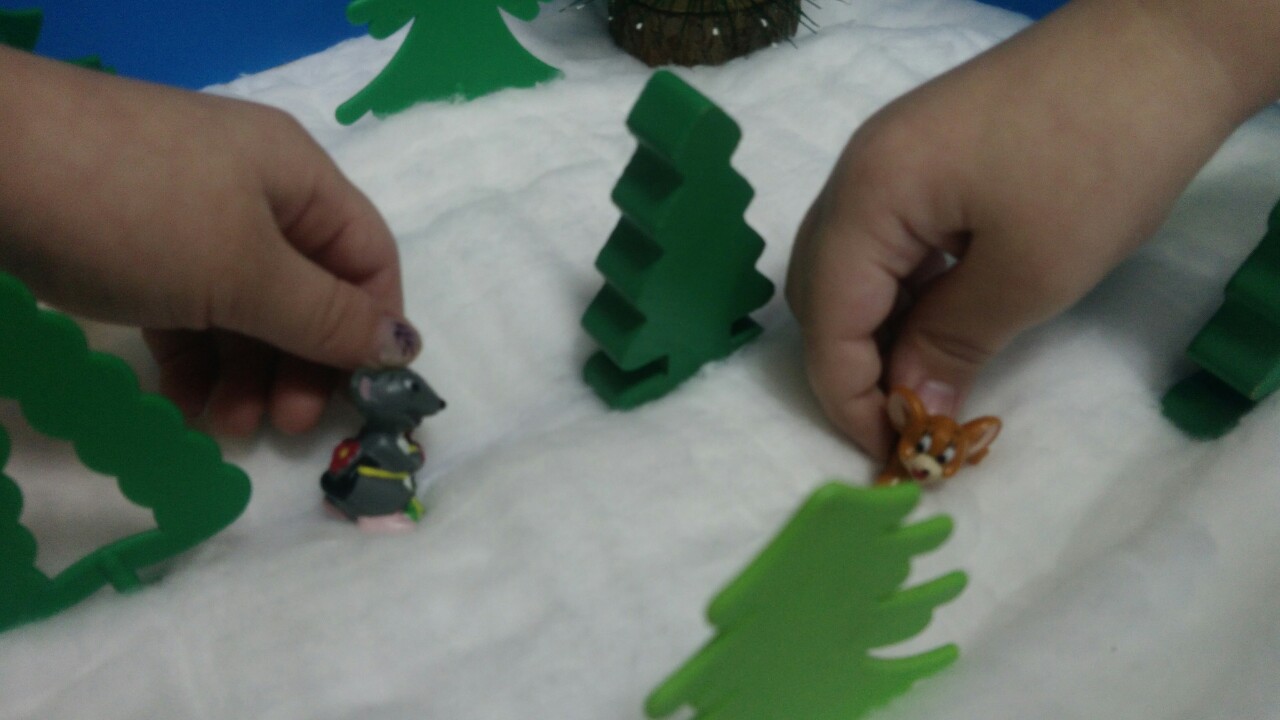 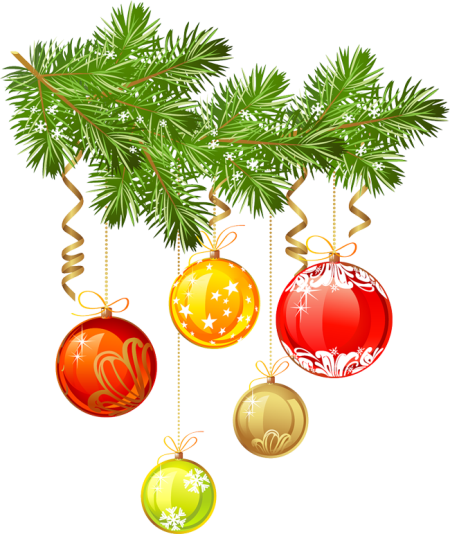 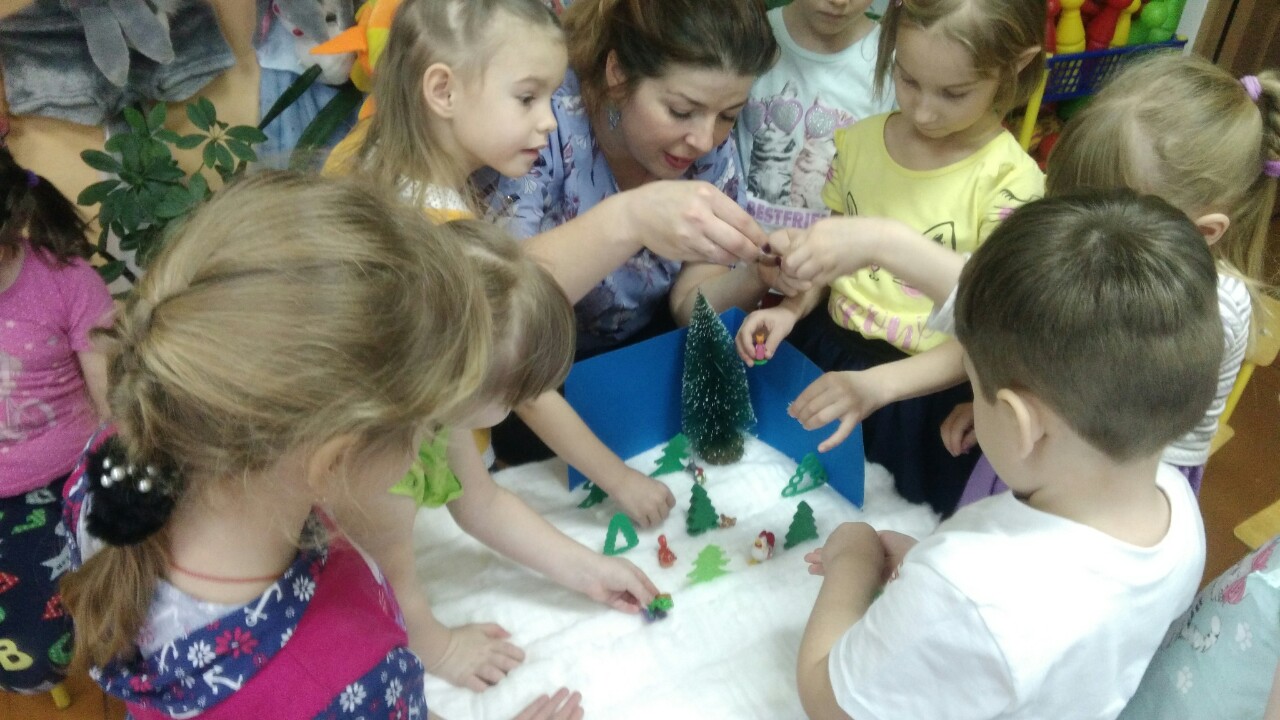 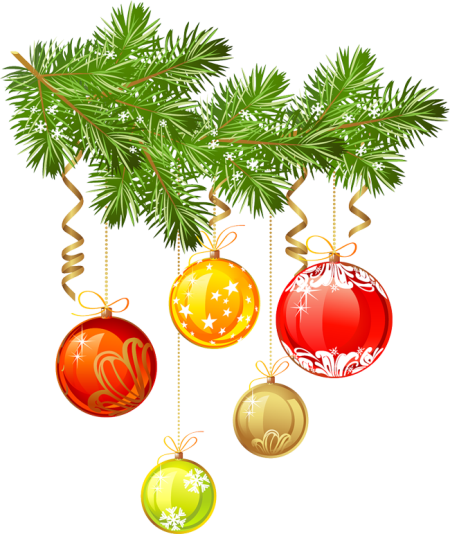 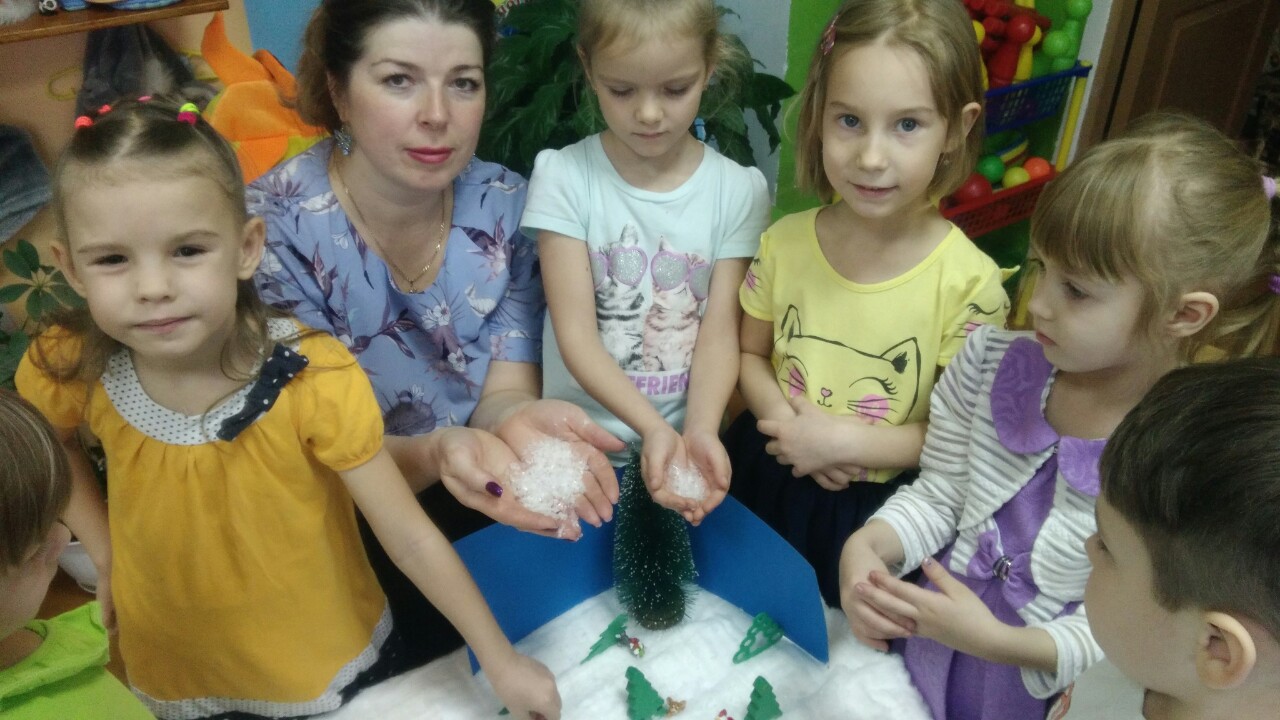 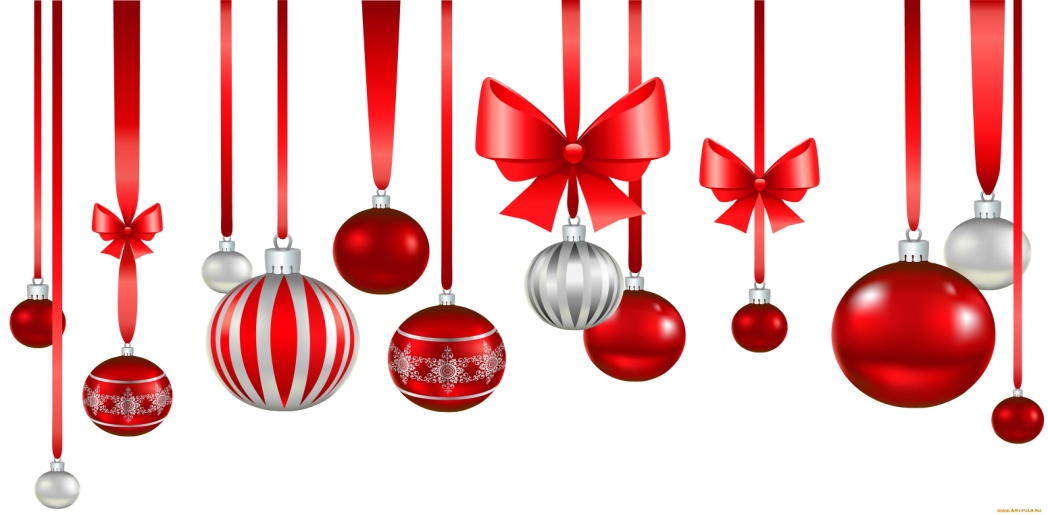 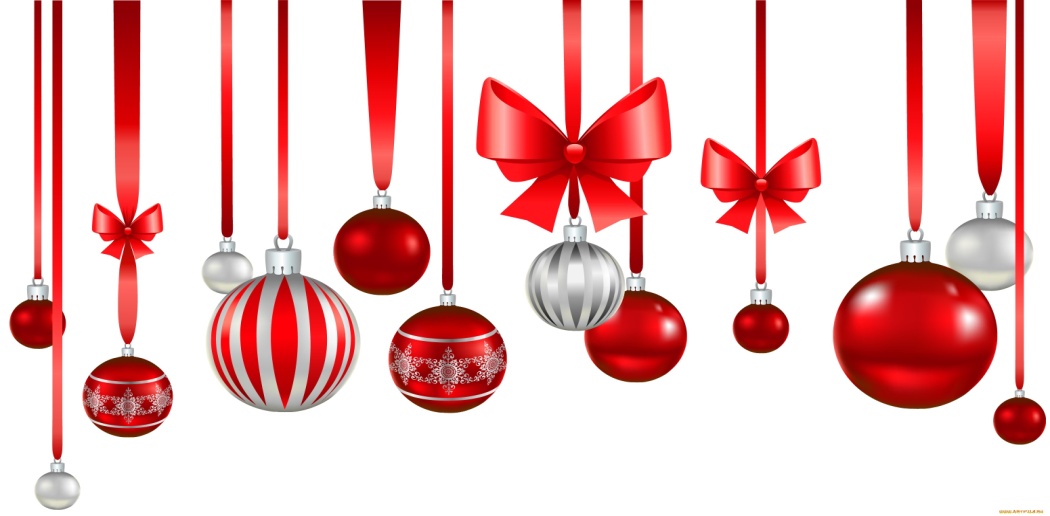 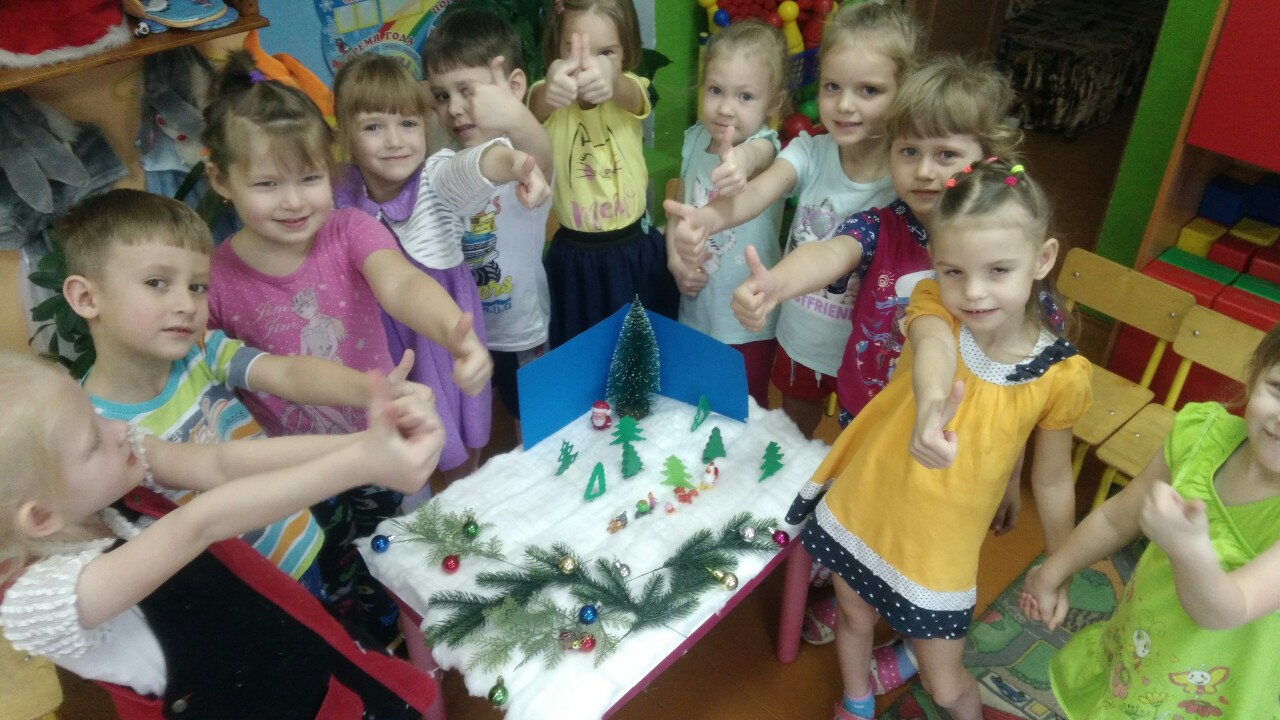 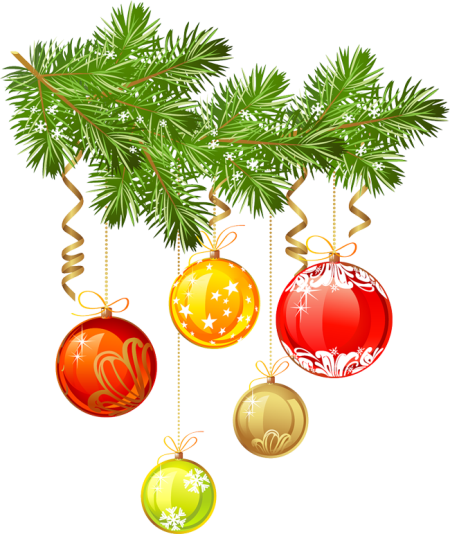 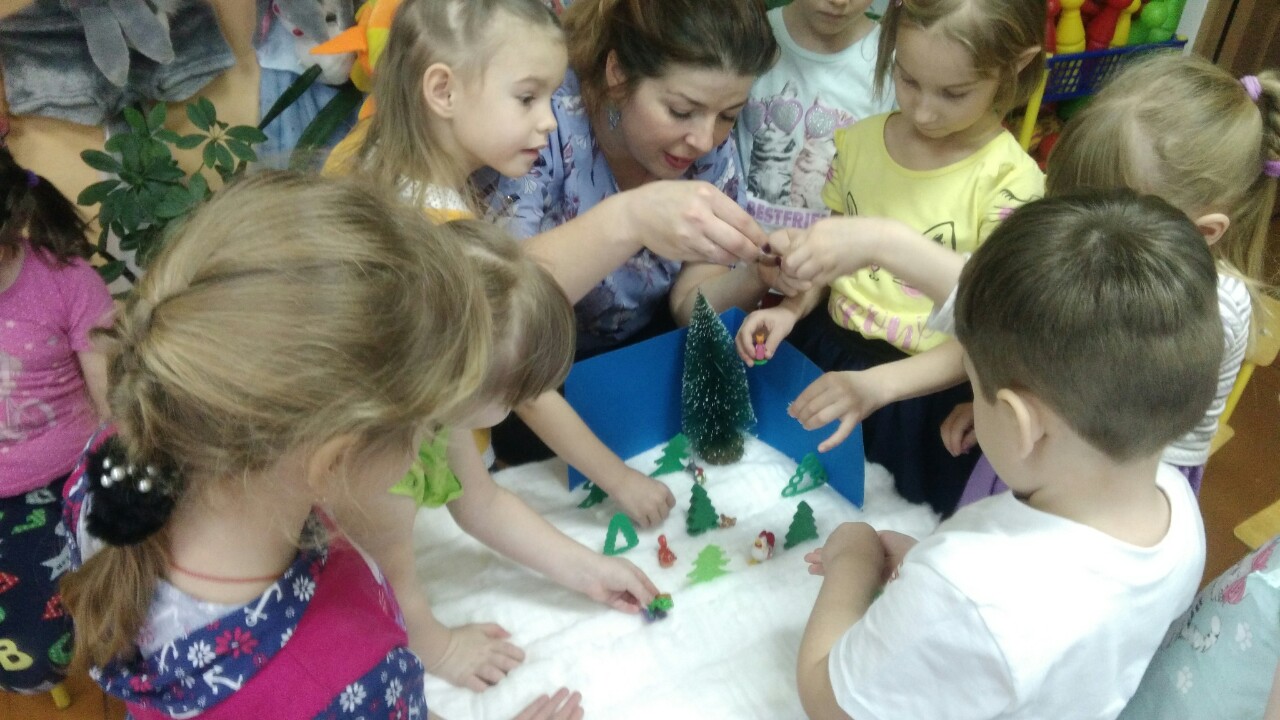 Запись голосов детей для озвучивания героев сказки
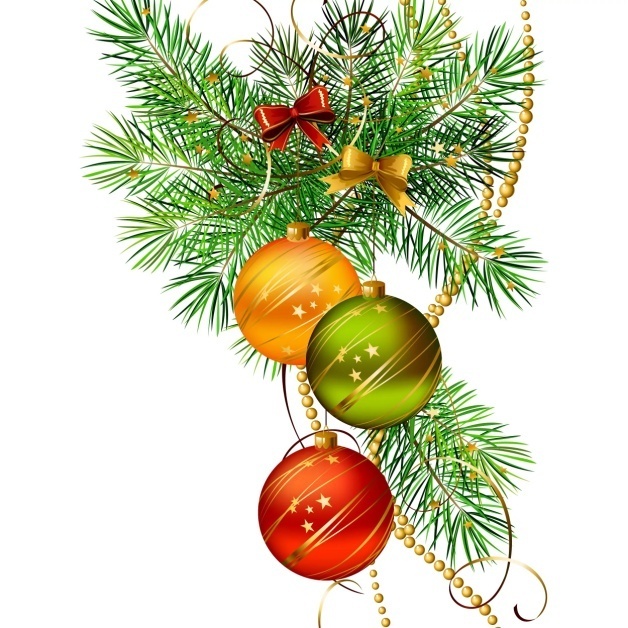 Делюсь опытом с коллегами по созданию мультфильма «Сказка о добром мышонке».
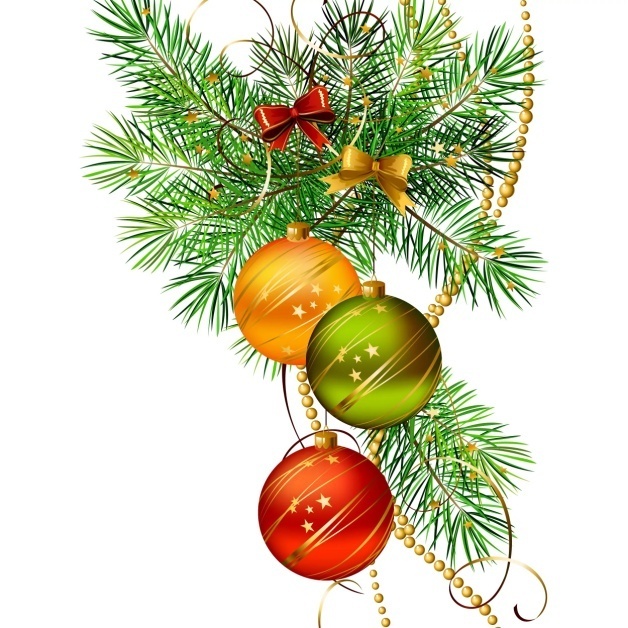 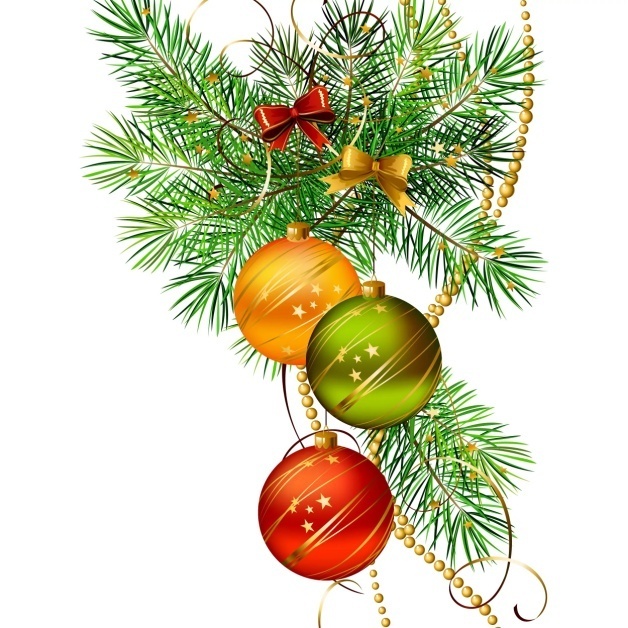 Показ мультфильма ребятам  других групп
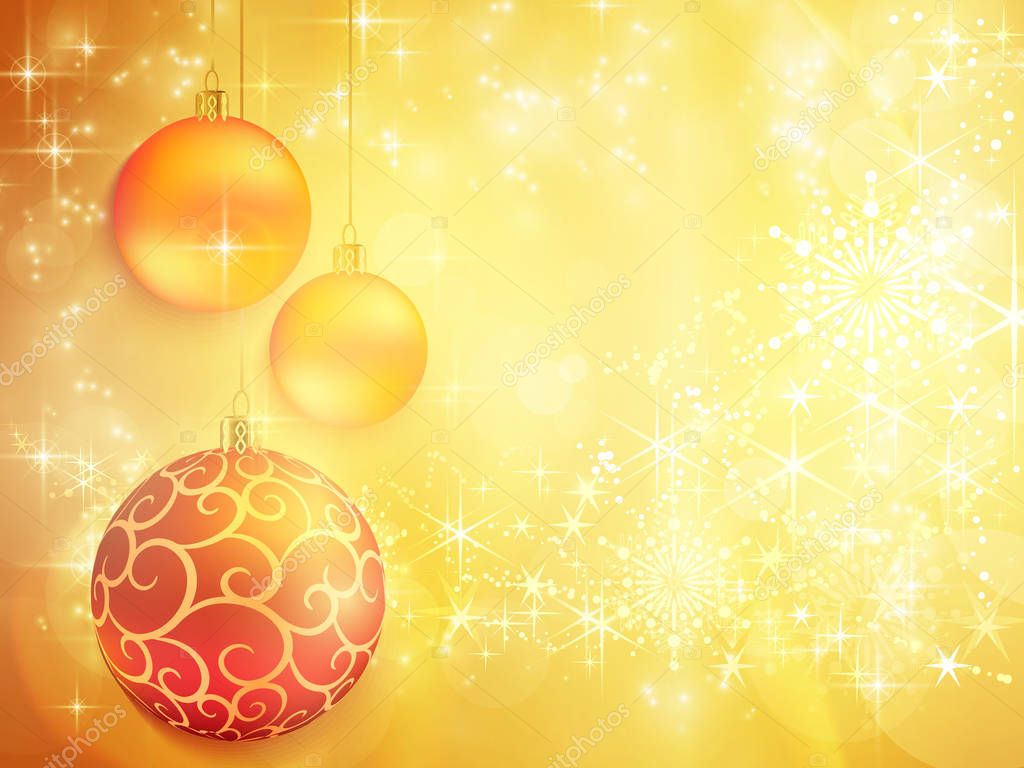 СПАСИБО 
ЗА  ВНИМАНИЕ!
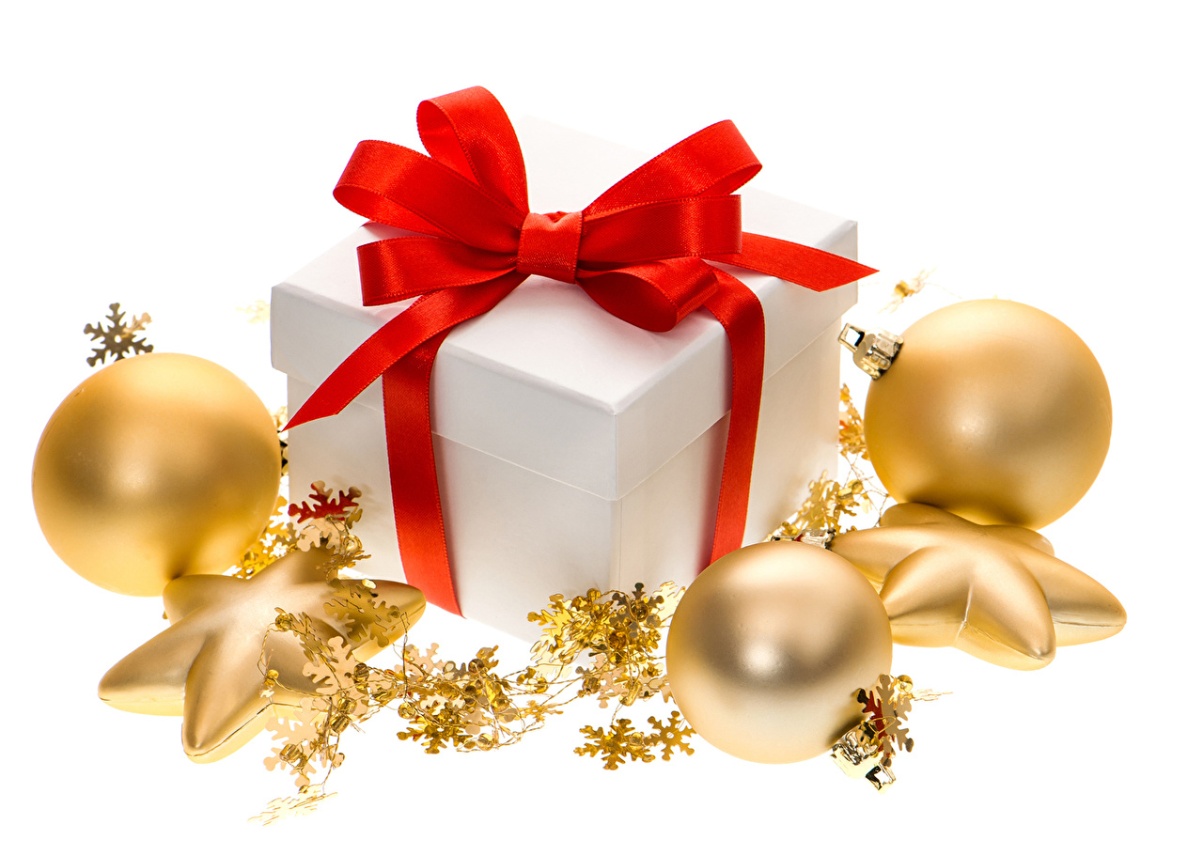